ZŠ Okružná 17, Michalovce, III.E
[Speaker Notes: Do bieleho poľa vložte názov školy a triedu, ktorá pracovala na projekte.]
Aktivita „Priraď a pomenuj“
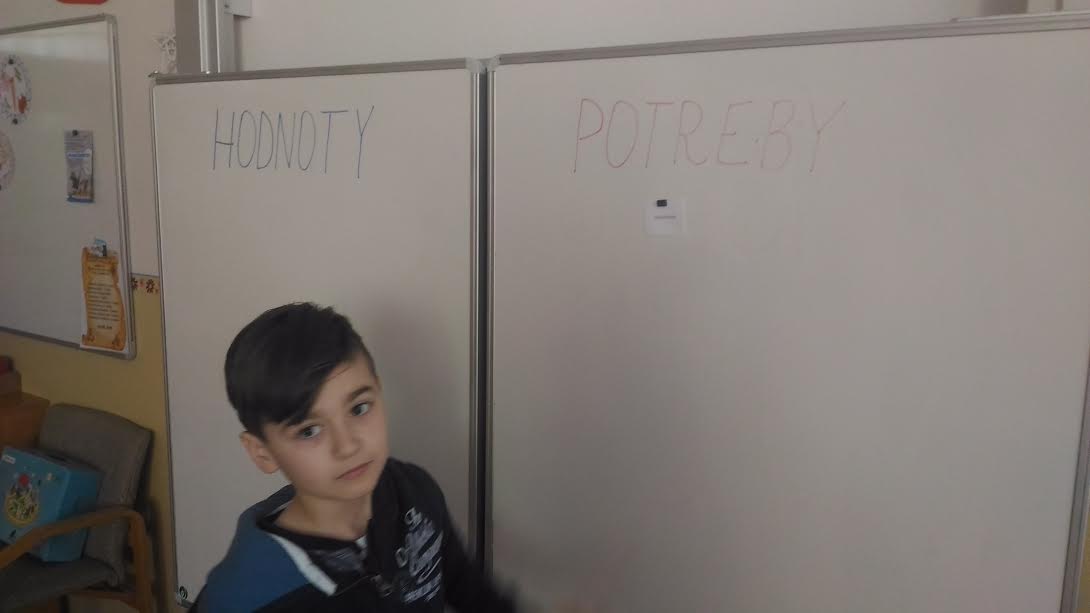 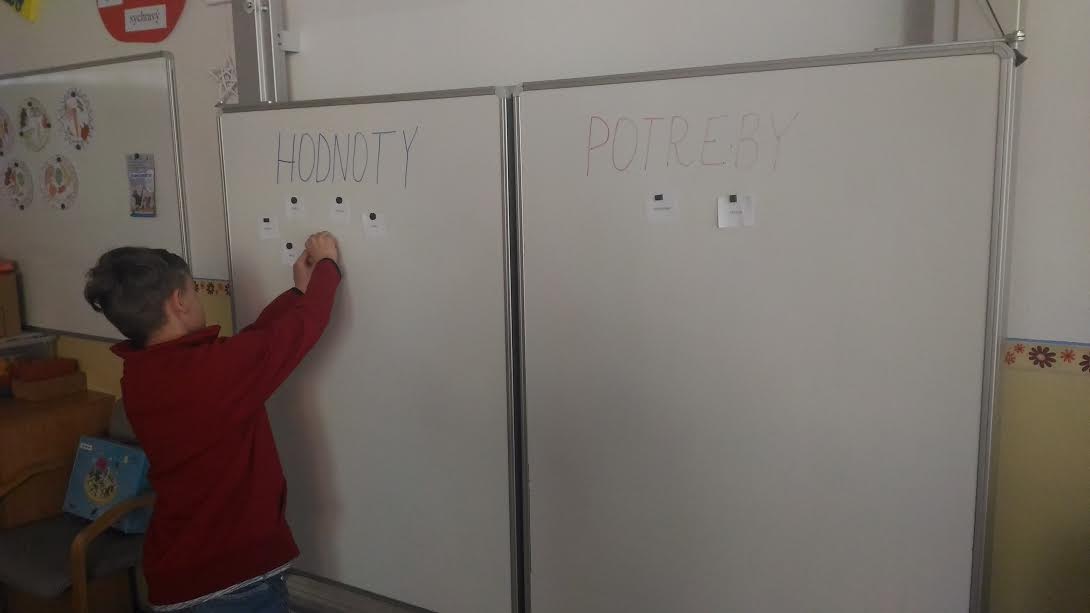 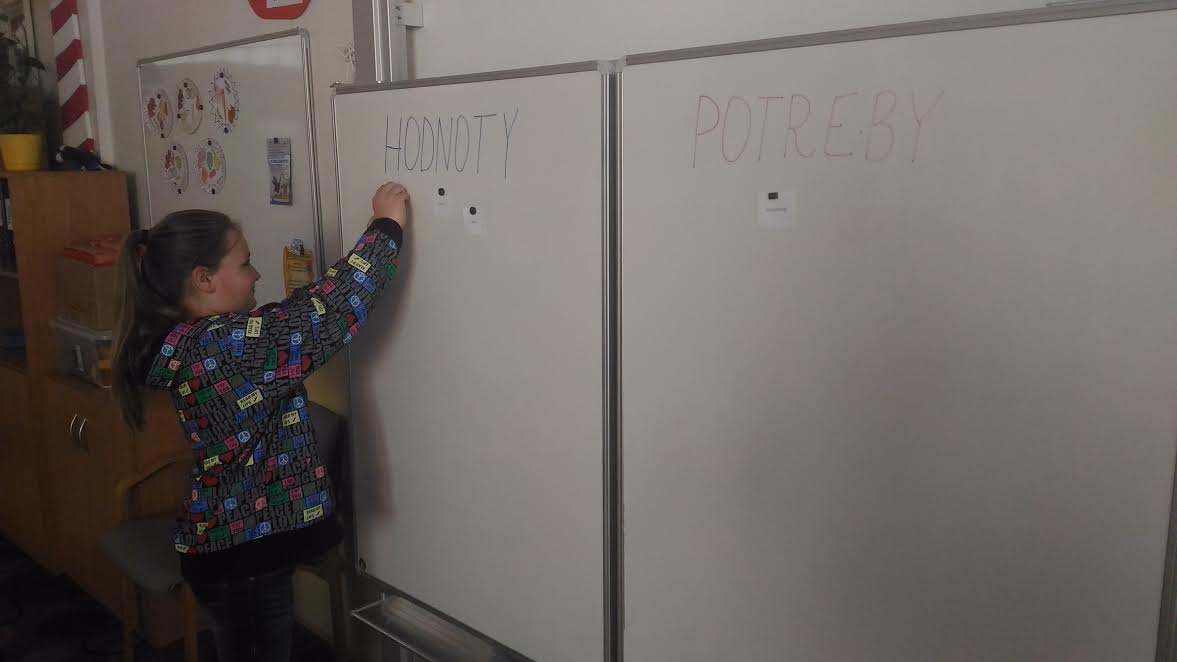 [Speaker Notes: V prípade potreby si môžete pridať ďalšie slajdy duplikovaním pôvodného.]
Aktivita „Inštrukcia“
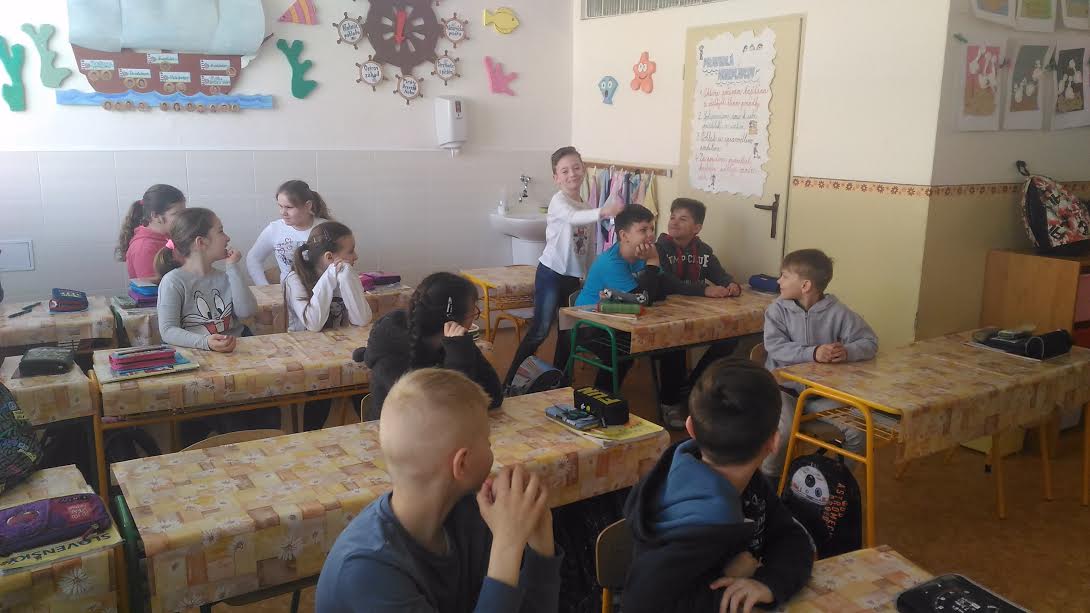 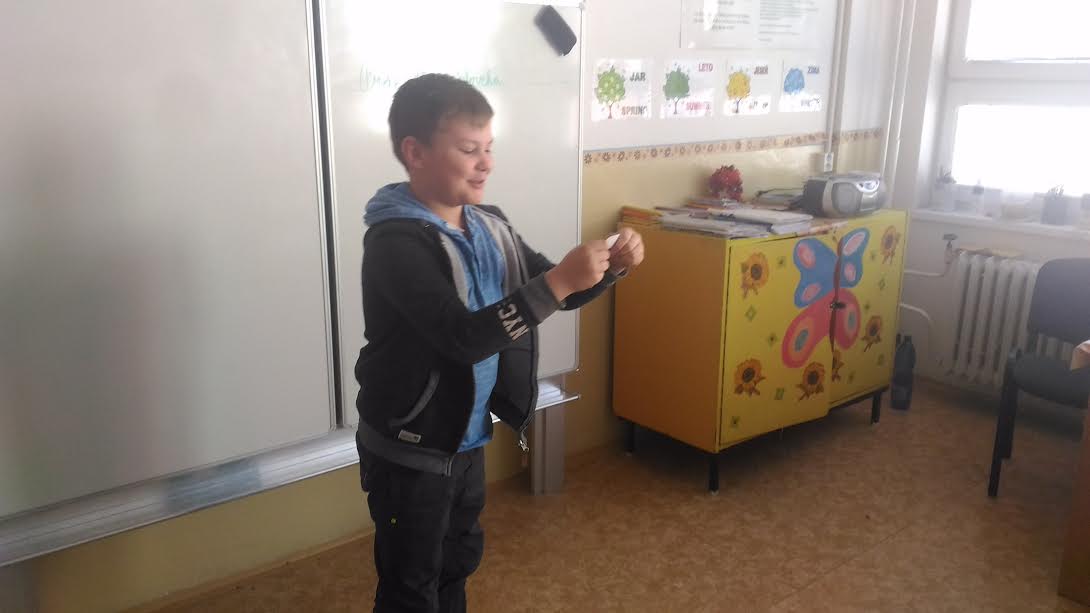 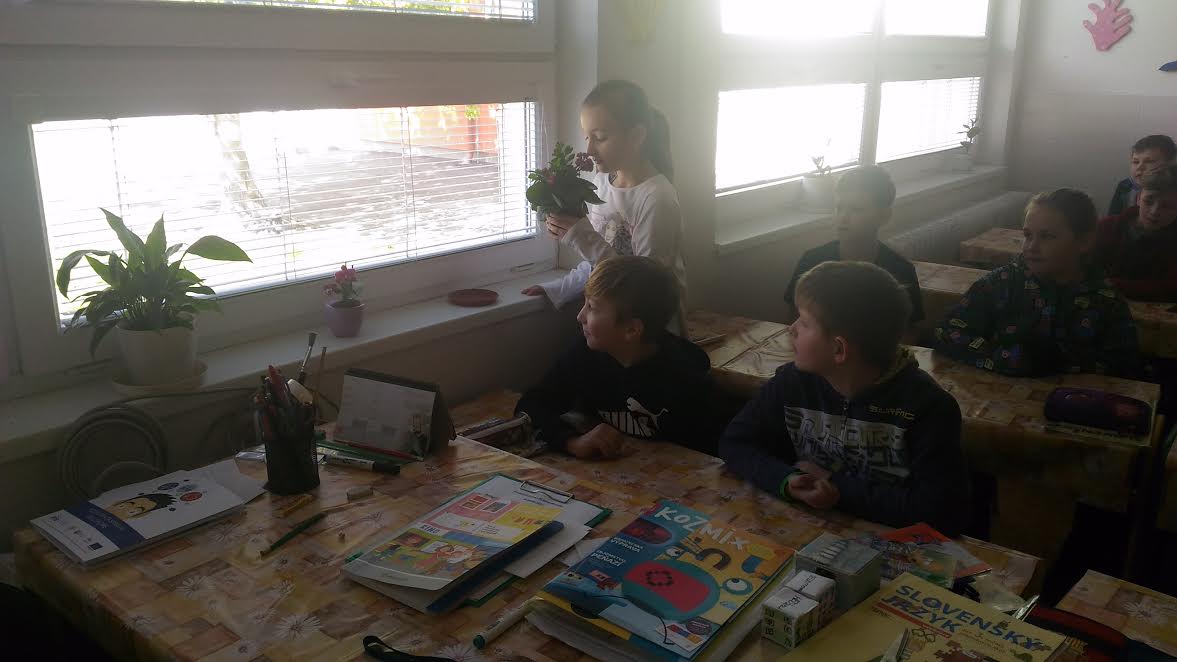 [Speaker Notes: V prípade potreby si môžete pridať ďalšie slajdy duplikovaním pôvodného.]
Aktivita „Lucka a jej rozhodnutia“
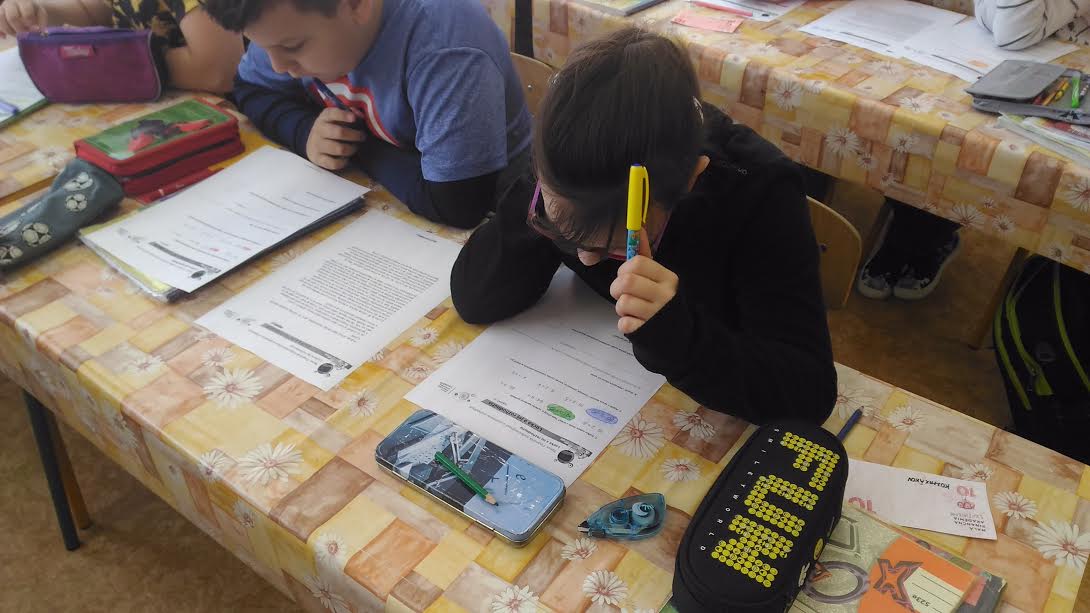 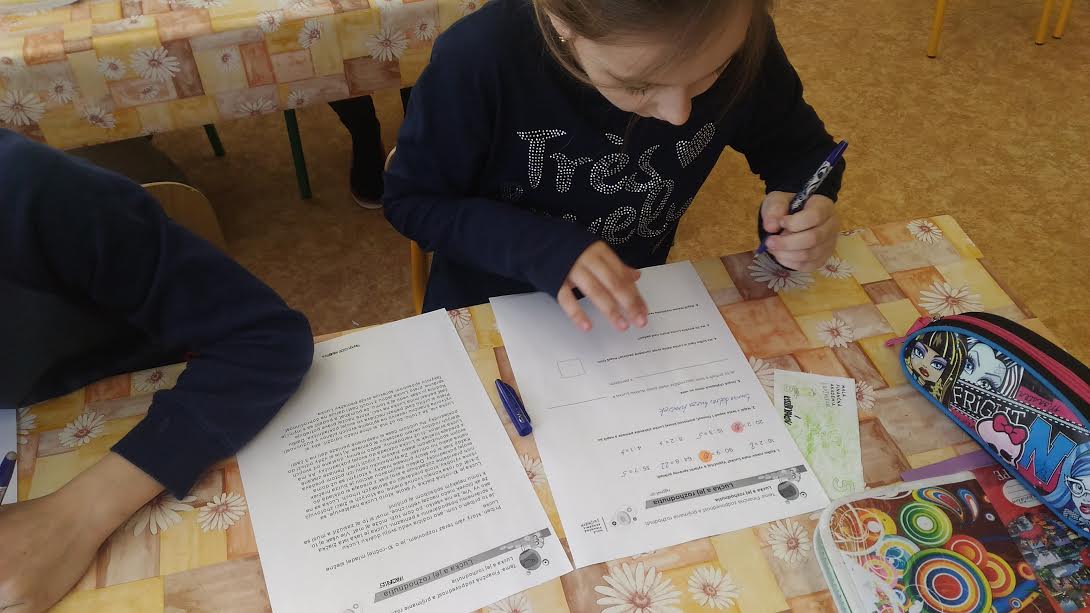 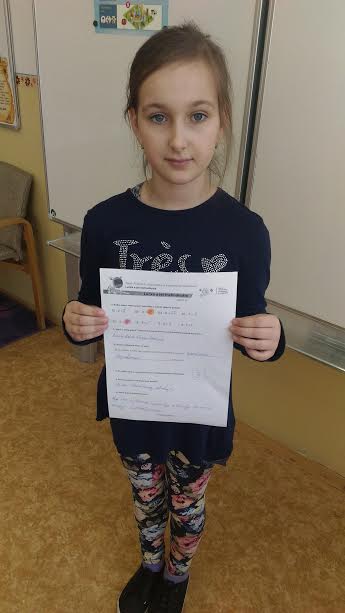 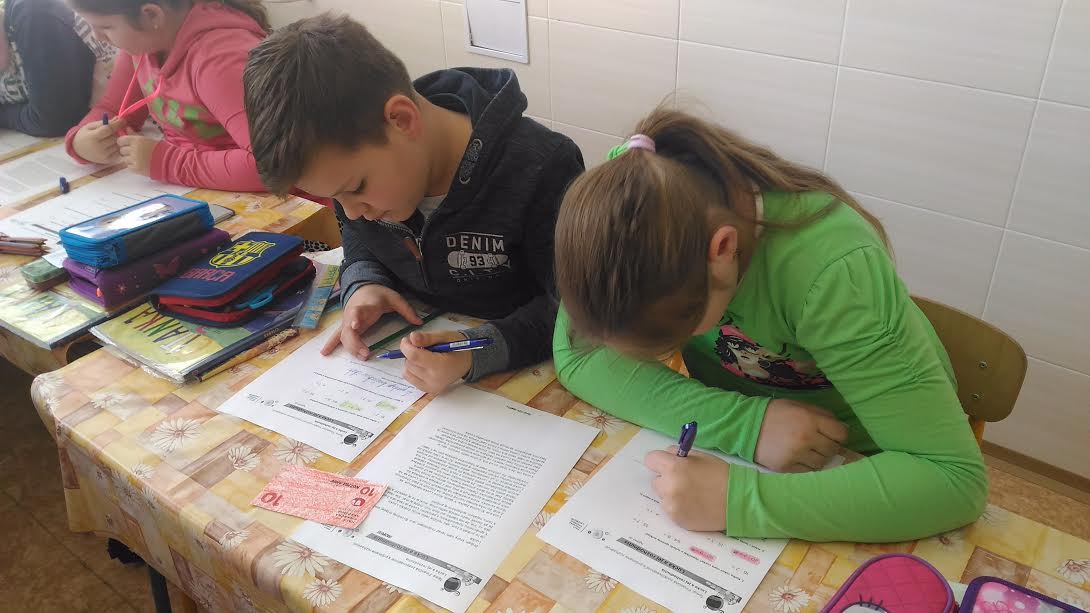 [Speaker Notes: V prípade potreby si môžete pridať ďalšie slajdy duplikovaním pôvodného.]
Aktivita „Lano“
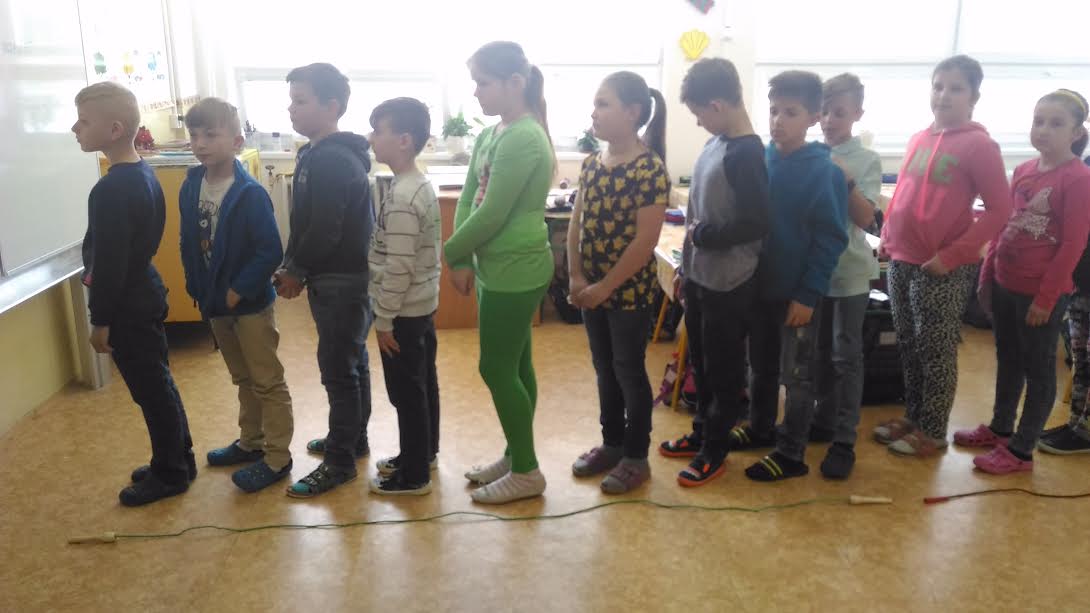 [Speaker Notes: V prípade potreby si môžete pridať ďalšie slajdy duplikovaním pôvodného.]
Aktivita „Čo je sporenie“
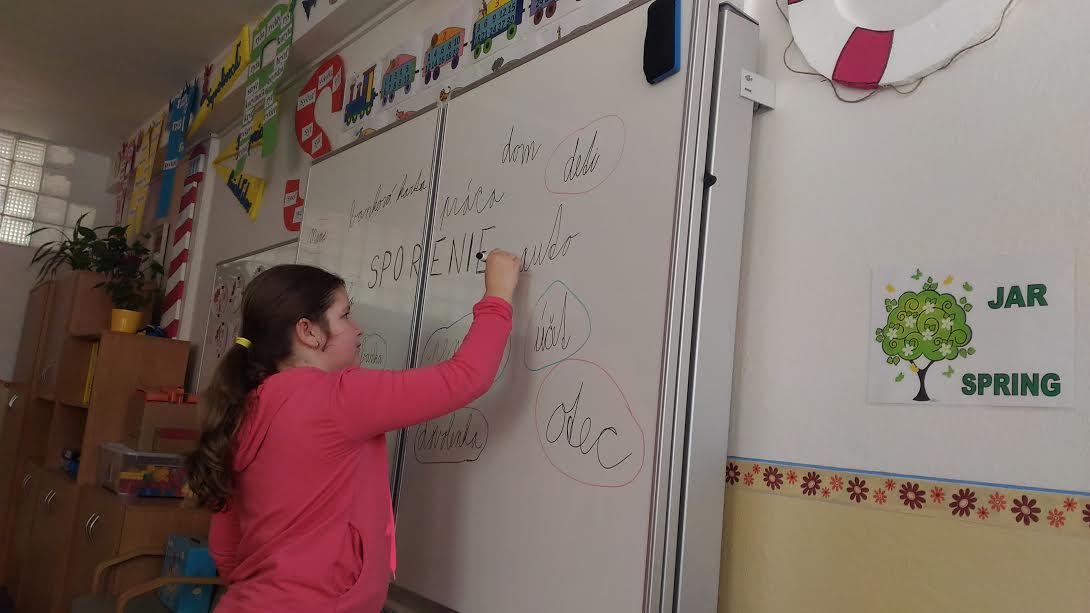 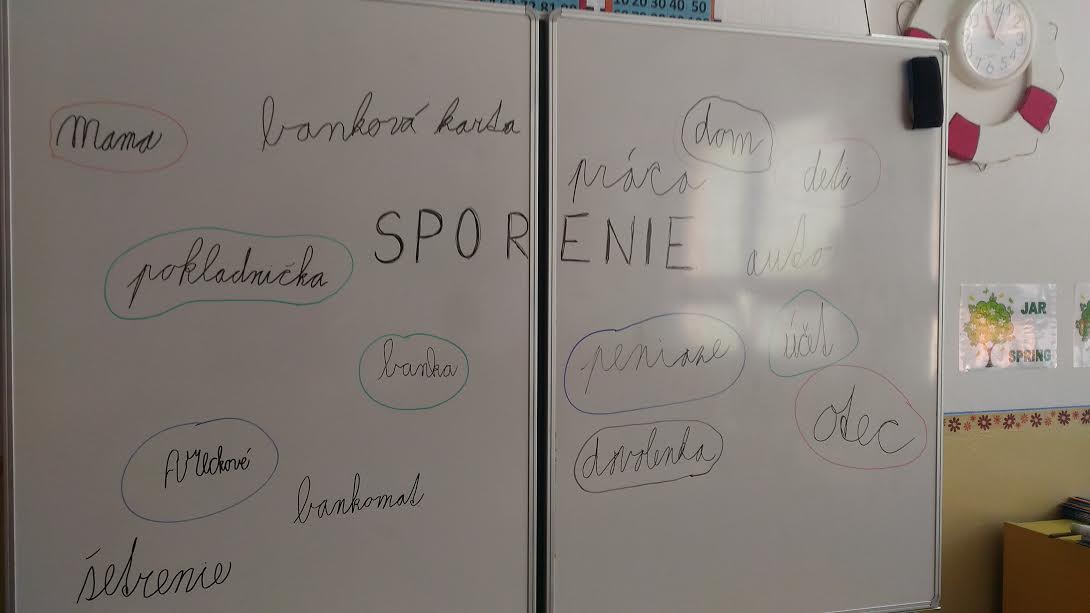 [Speaker Notes: V prípade potreby si môžete pridať ďalšie slajdy duplikovaním pôvodného.]
Naše mesto: KOZMOCITY Výroba „kozmixákov“
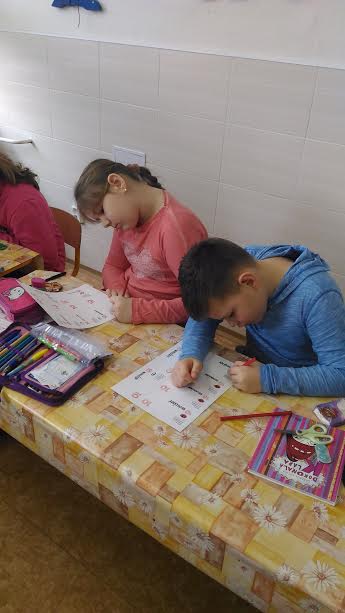 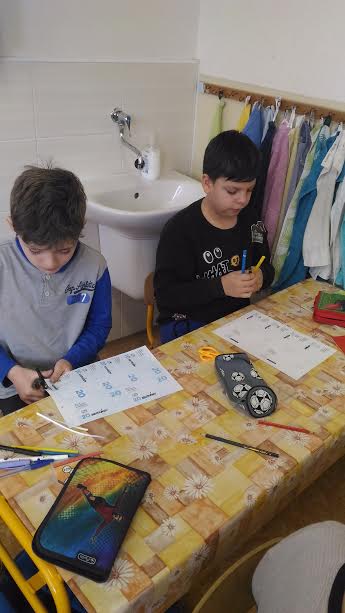 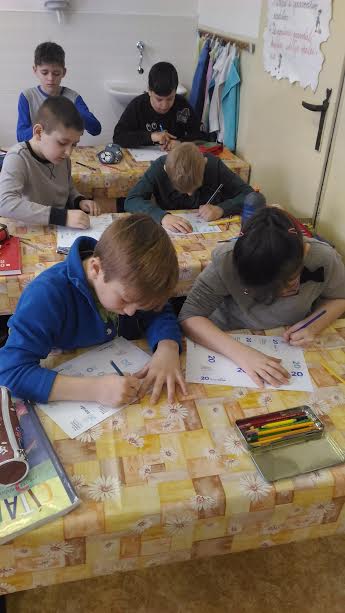 [Speaker Notes: V prípade potreby si môžete pridať ďalšie slajdy duplikovaním pôvodného.]
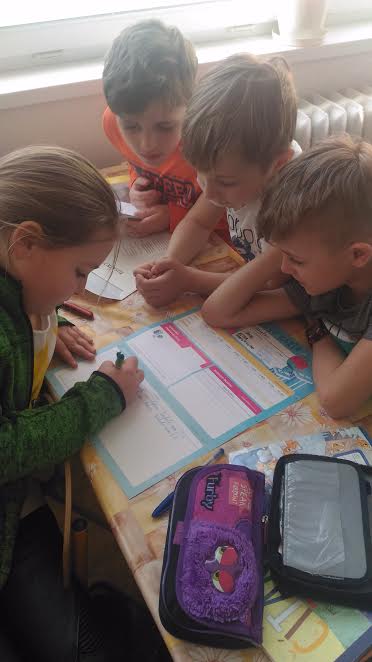 Naše mesto: KOZMOCITY Delenie úloh v tímoch
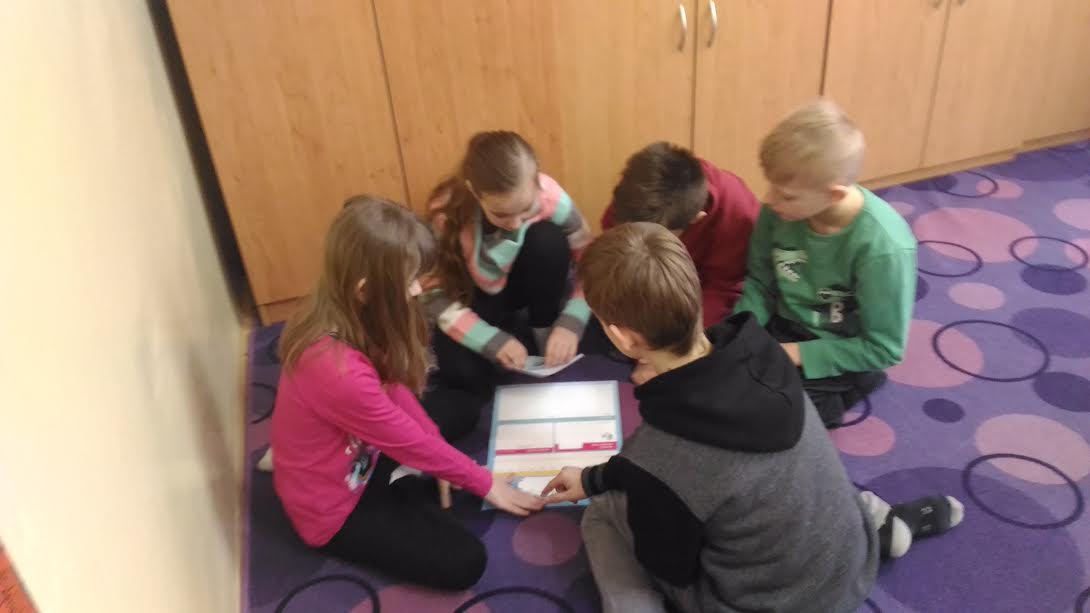 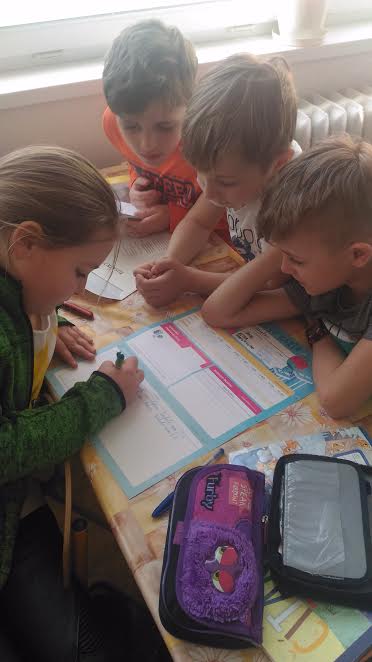 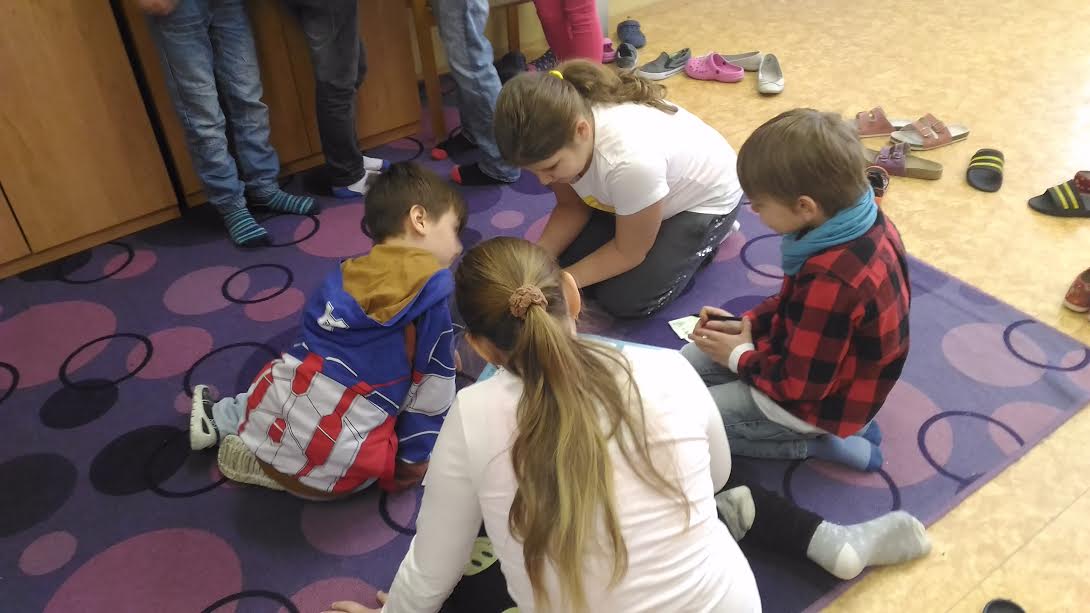 [Speaker Notes: V prípade potreby si môžete pridať ďalšie slajdy duplikovaním pôvodného.]
Naše mesto: KOZMOCITY      Stavba budov
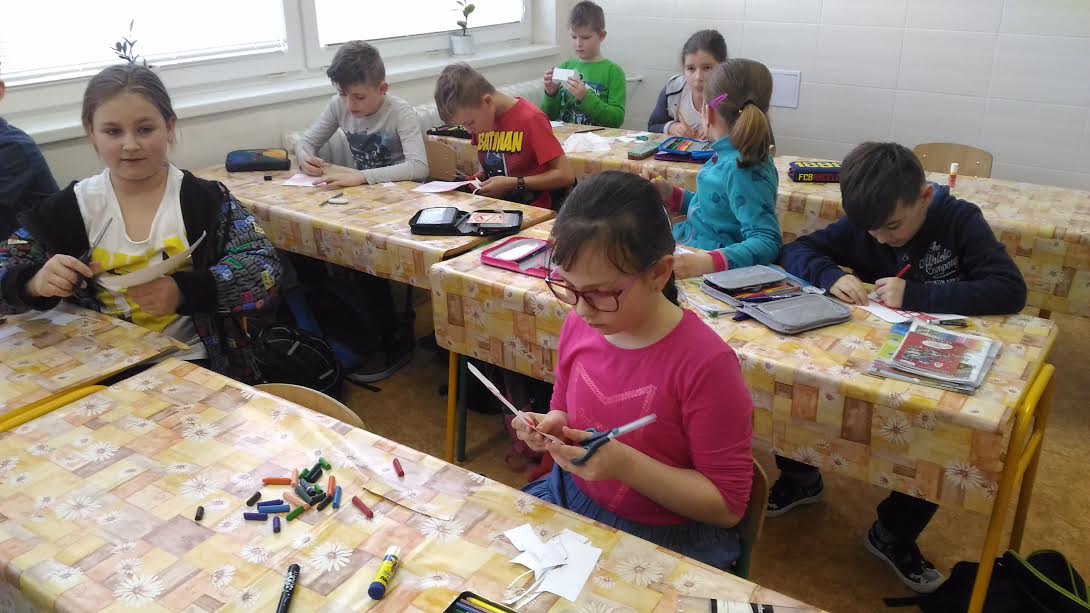 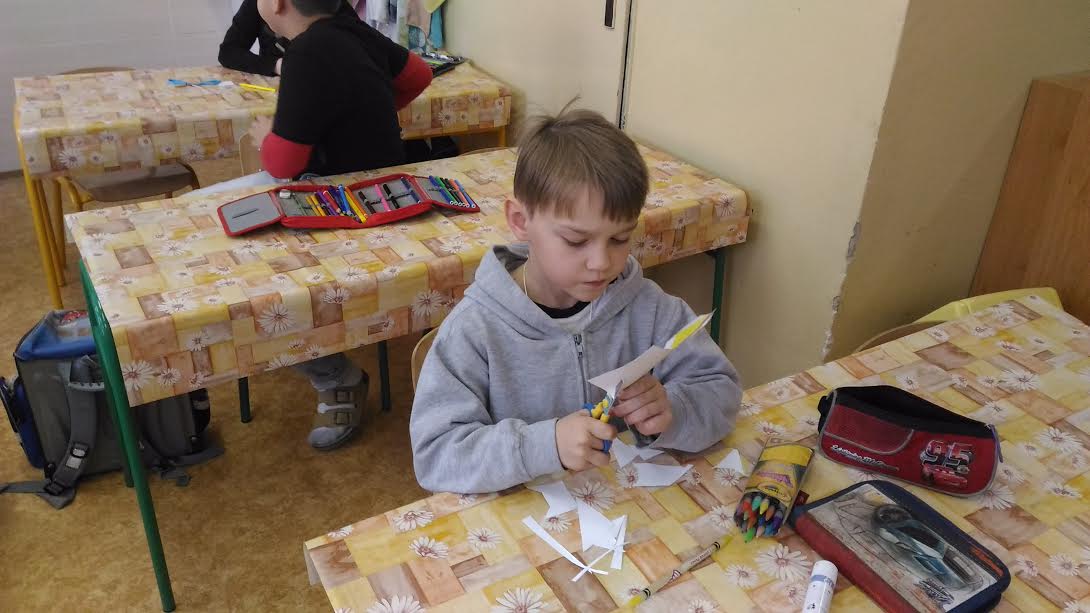 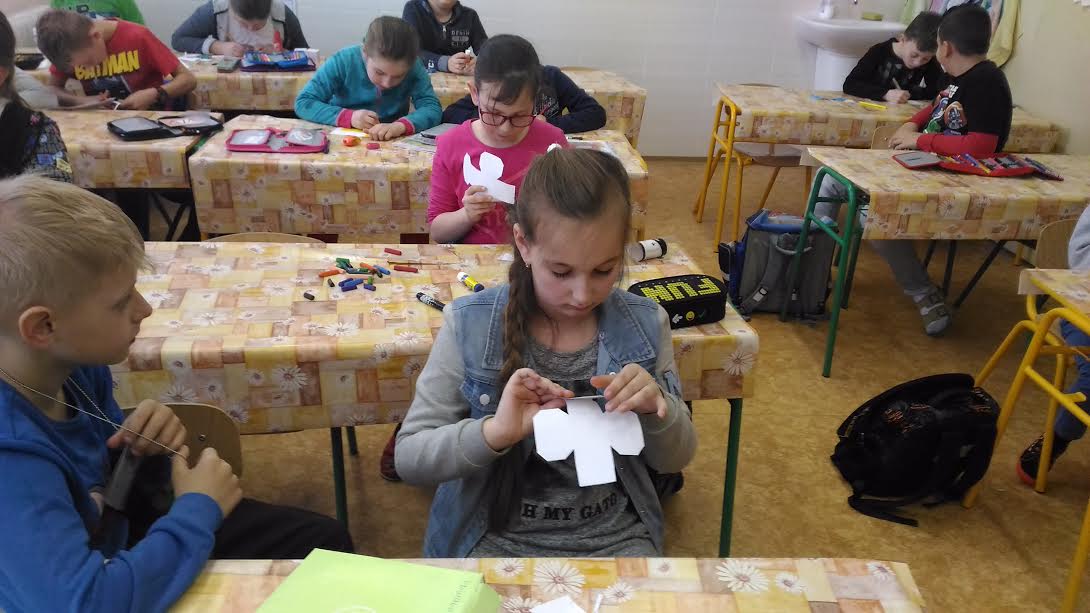 [Speaker Notes: V prípade potreby si môžete pridať ďalšie slajdy duplikovaním pôvodného.]
Naše mesto: KOZMOCITY Stavba mestských            častí
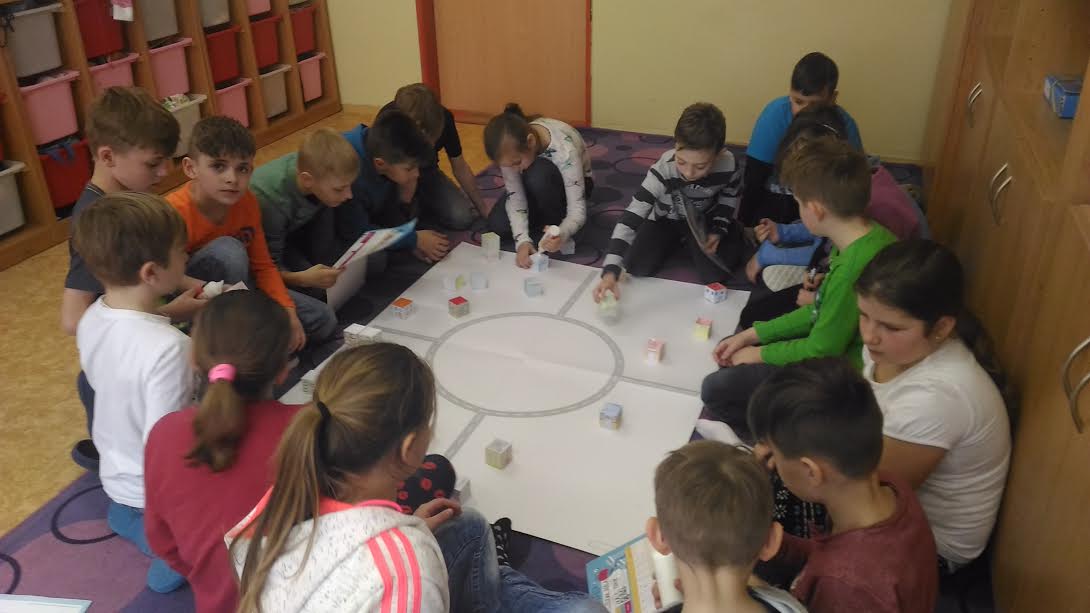 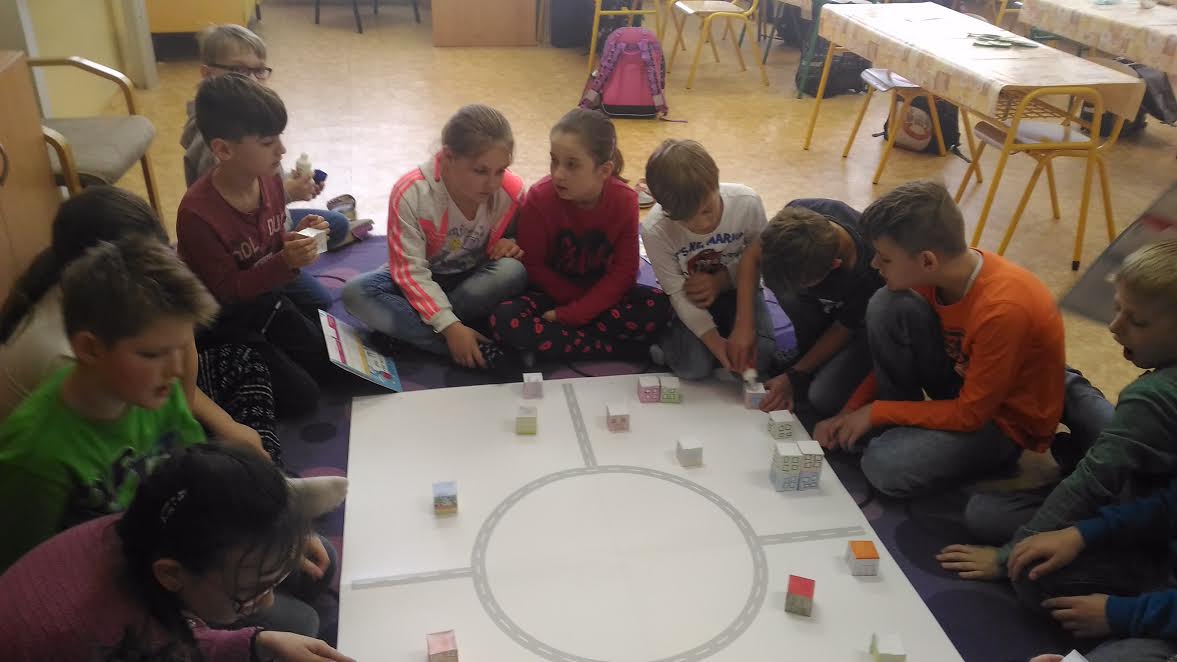 [Speaker Notes: V prípade potreby si môžete pridať ďalšie slajdy duplikovaním pôvodného.]
Naše mesto: KOZMOCITY    Centrum mesta
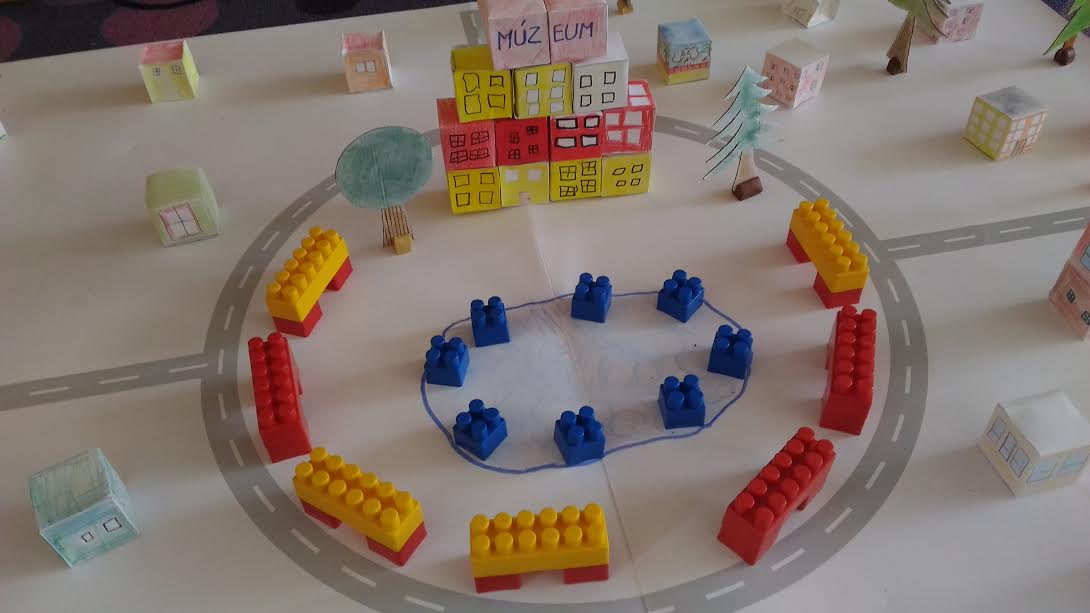 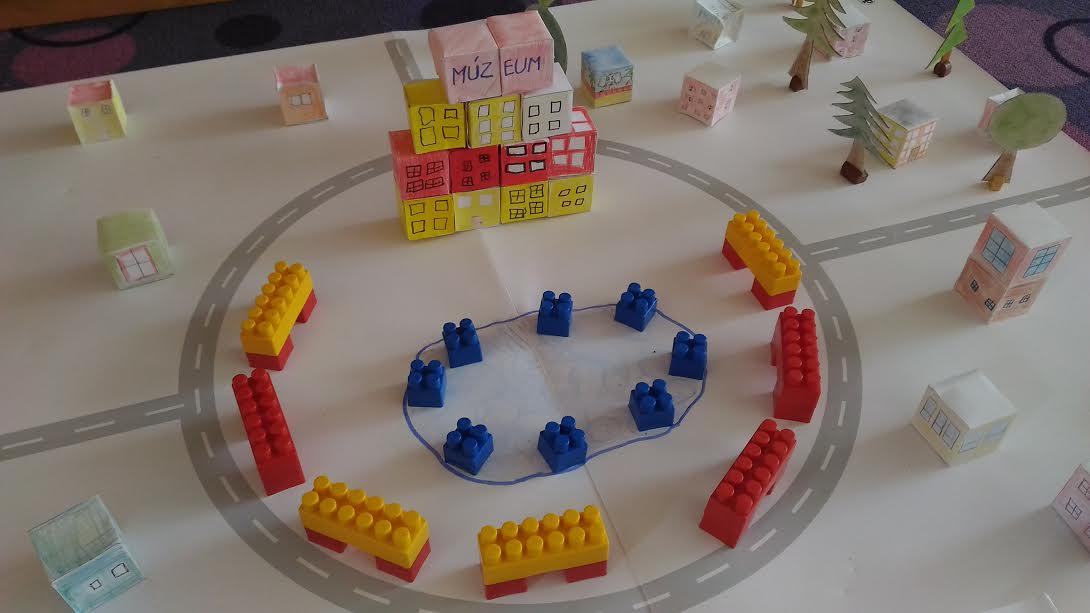 [Speaker Notes: V prípade potreby si môžete pridať ďalšie slajdy duplikovaním pôvodného.]
Naše mesto „KOZMOCITY“
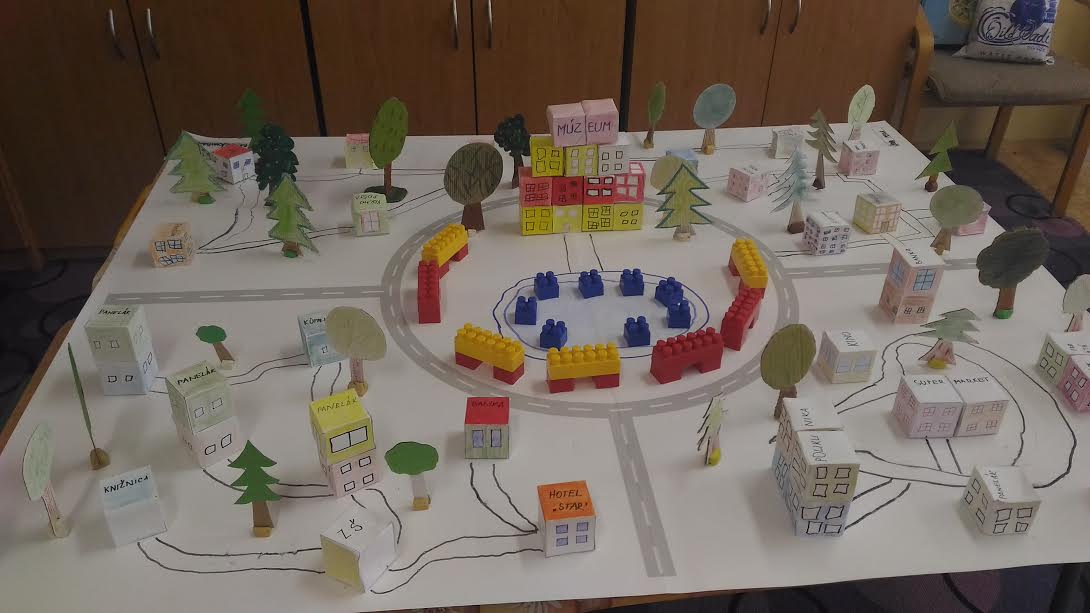 [Speaker Notes: V prípade potreby si môžete pridať ďalšie slajdy duplikovaním pôvodného.]
Záverečná prezentácia
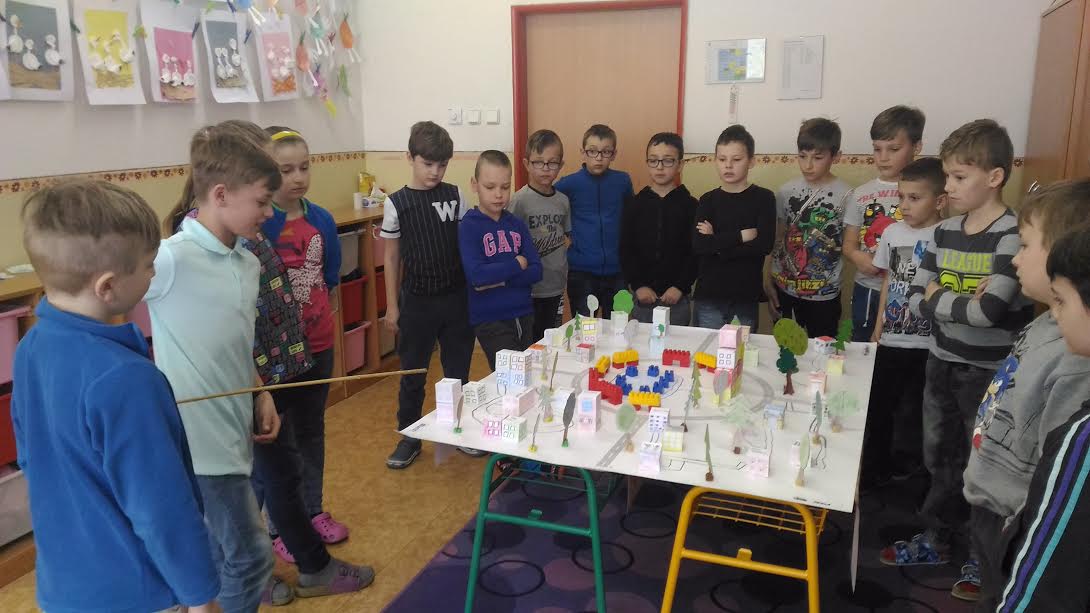 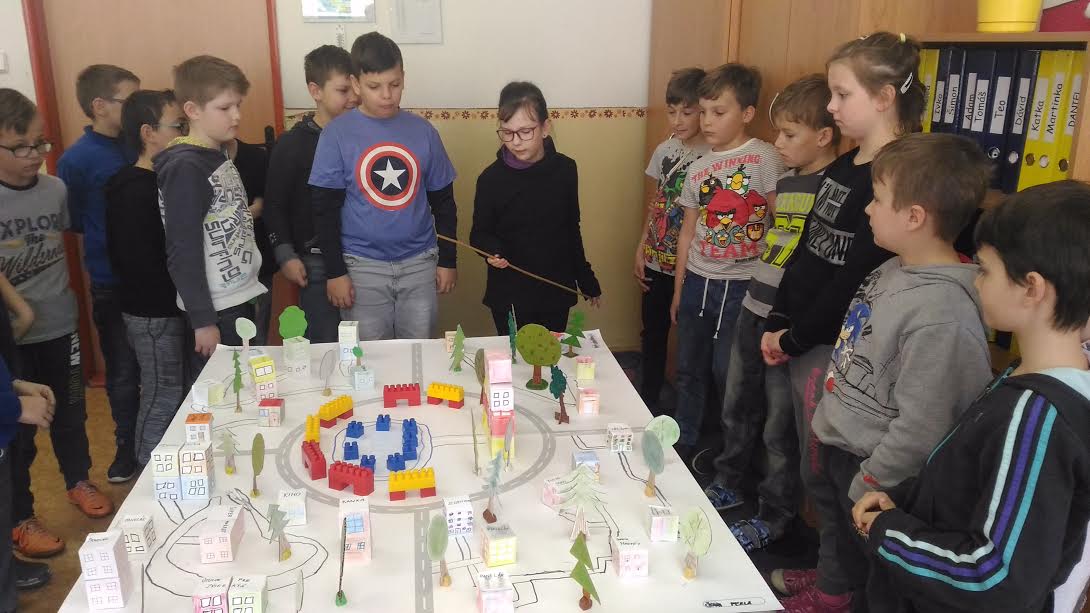 [Speaker Notes: V prípade potreby si môžete pridať ďalšie slajdy duplikovaním pôvodného.]
Záverečná prezentácia
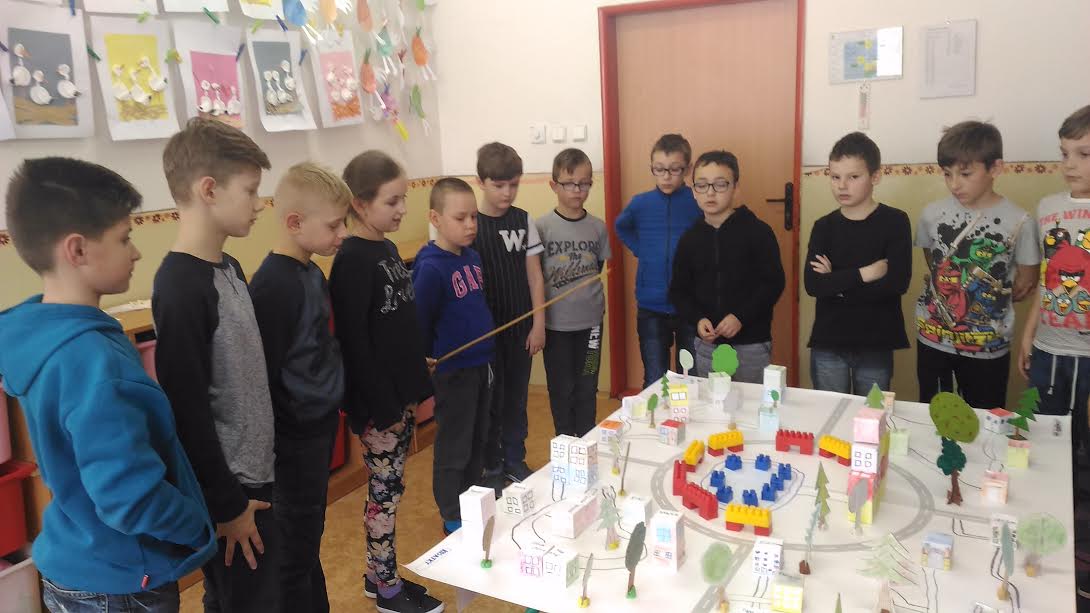 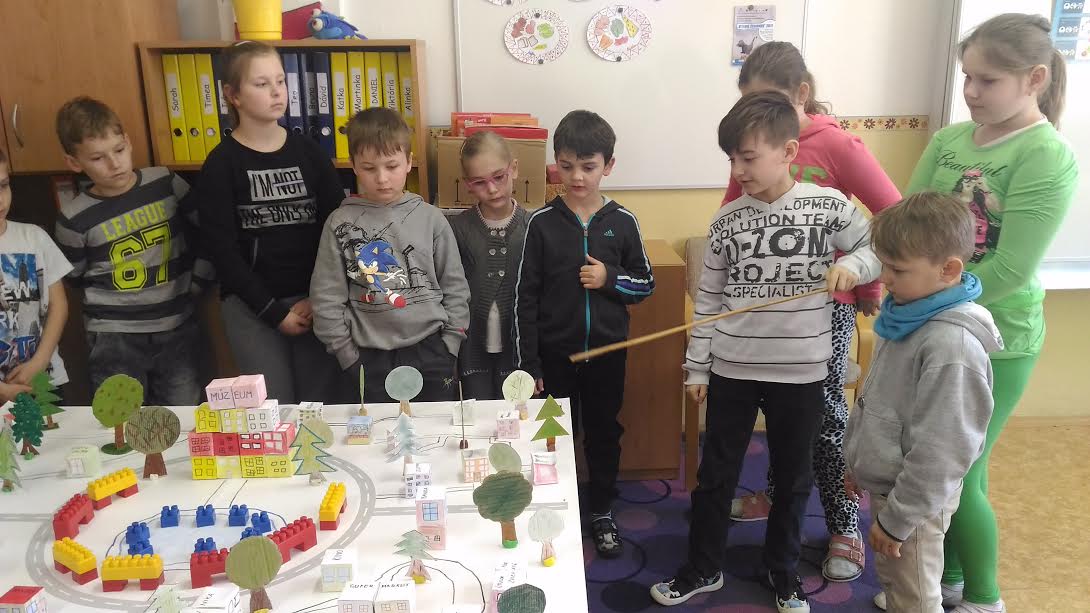 [Speaker Notes: V prípade potreby si môžete pridať ďalšie slajdy duplikovaním pôvodného.]
Ocenenie žiakov „Diplom malého finančníka“
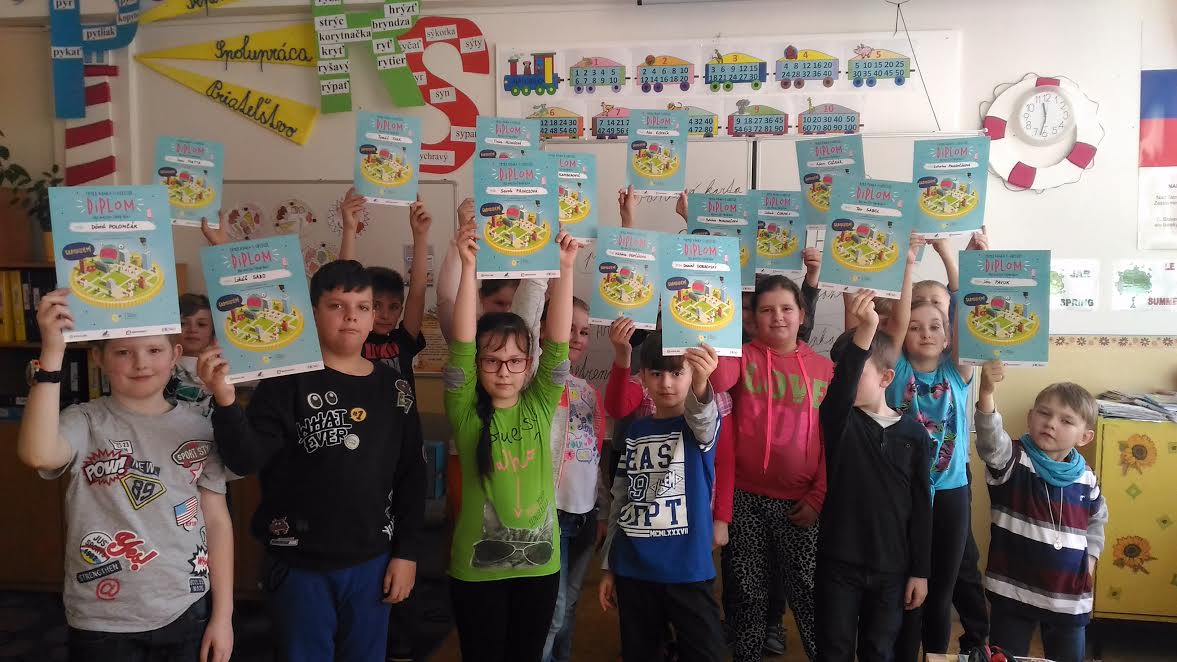 [Speaker Notes: V prípade potreby si môžete pridať ďalšie slajdy duplikovaním pôvodného.]